Международная конференция 
"Использование результатов мониторинга и оценки 
при принятии управленческих решений“
Астана, Казахстан, 2012
Три фактора, влияющие на использование результатов оценки программы при принятии решений
Алексей Кузьмин, Компания «Процесс Консалтинг», Москва, Россия
27 сентября 2012 г.
Факторы
Определение понятия «программа»
Дизайн программы
«Фокус» оценки
2
Фактор 1.Определение понятия «программа»
3
Что такое проект?
«Ограниченная определенными временными рамками деятельность, направленная на создание уникального продукта или услуги»

(Project Management Institute, 2008)
4
Логика проекта
Общая цель
проекта
Цель
проекта
Задачи
проекта
Действия
5
ПРОГРАММА, -ы; ж. [от греч. programma - распоряжение, объявление]
Содержание и подробный план предстоящей деятельности, работ и т.п. 
Изложение содержания и цели деятельности политической партии, организации или отдельного деятеля. 
План, порядок проведения чего-л. 
Содержание концертных, цирковых представлений.
Листок с перечнем отдельных концертных, цирковых выступлений, имён исполнителей и т.п. 
Небольшое печатное издание, содержащее указание времени трансляции радио- и телепередач. 
Краткое изложение содержания учебного предмета, курса; брошюра с таким изложением. 
Круг знаний, подлежащих обязательному усвоению учащимися. 
Тема, сюжет музыкального произведения или произведения изобразительного искусства. 
Задание для компьютера.
Канал радио- или телевещания.
6
«Трактовка этого понятия (программа – АК) зависит от того, в каком секторе и индустрии осуществляется программа»

(Association for Project Management, 2010)
7
Программа – это широкая сфера деятельности, связанная с реализацией политики. 
Определение программы зависит от решения исполнительного органа власти, который отвечает за реализацию программы
Программа может охватывать целый сектор или его часть, быть «упаковкой» проектов или попросту большим проектом, состоящим из многих компонентов

Руководство по управлению проектами (ЕС, 2004)http://www.europa.eu.int/comm/europeaid/qsm/index_en.htm
8
В целях реализации постановления Правительства Российской Федерации от 17.03.2010 № 154 «Об утверждении Правил предоставления в  2010 году субсидий из бюджета Пенсионного фонда Российской Федерации  бюджетам субъектов Российской Федерации на социальные программы субъектов Российской Федерации, связанные с укреплением материально-технической базы учреждений социального обслуживания населения и оказанием адресной социальной помощи неработающим пенсионерам, являющимся  получателями трудовых пенсий по старости  и инвалидности» утверждена социальная программа от 27.05.2010 № 3-04960  на сумму 9360,6 тыс. рублей.
В соответствии с данной  программой бюджету Красноярского края на 2010 год выделены субсидии из бюджета ПФР на софинансирование социальной программы, связанной с укреплением материально-технической базы учреждений социального обслуживания населения и оказанием адресной социальной помощи неработающим пенсионерам, являющимся получателями трудовых пенсий по старости и инвалидности  в том числе:
- укрепление материально-технической базы учреждений социального обслуживания населения (завершение строительства спального корпуса  на 50 мест  в краевом  государственном учреждении социального обслуживания «Большемуртинский дом-интернат») в размере  6206,9 тыс. рублей;  
-  оказание адресной социальной помощи неработающим пенсионерам в размере  3153,7 тыс. рублей  (материальная поддержка труженикам тыла).
9
СОЦИАЛЬНАЯ ПРОГРАММА

развитие спортивного движения посредством проведения спортивных мероприятий в административных округах г.Санкт-Петербурга
привлечения детей и подростков к активному и здоровому образу жизни

В новом сезоне «Зима 2011-2012 гг.» «Каток на Нарвской» продолжает социальные традиции, а также предлагает новые программы для школьников и студентов.

Бесплатное посещение катка «Каток на Нарвской» для:
детей до 7 лет
пенсионеров
социально незащищенных слоев населения
10
Банк «XXL» предлагает стандартные решения и программы, которые позволяют в полной мере раскрыть  потенциал бизнеса.
Банк «XXL» располагает особыми преимуществами: широкой географией филиалов и надежными деловыми связями в разных сферах бизнеса. Используя это сочетание, банк разработал уникальные фирменные программы, благодаря которым Вы можете использовать наши преимущества — теперь они Ваши. 
Модернизация производства 
Обновление автопарка 
Расширение сети сбыта 
Консолидация бизнеса 
Гарантии для туристического бизнеса
11
В результате реализации настоящей программы к 2020 году на Дальнем Востоке будет создан качественно новый научно-образовательный центр, привлекательный для талантливых молодых людей и специалистов со всего мира, который станет каналом технологического и научного обмена со странами Азиатско-Тихоокеанского региона….

Программа развития федерального государственного автономного образовательного учреждения высшего профессионального образования "Дальневосточный федеральный университет" на 2010 - 2019 годы.
12
Если средства дают под программу, то «программой» может оказаться все, что угодно
13
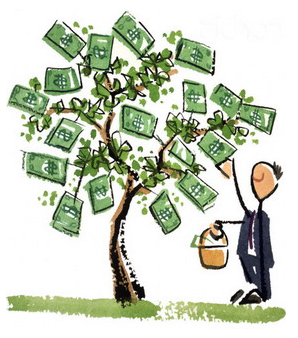 14
Типовые беспроигрышные квази-программы
Направлены на то, что и так произойдет
Направлены на борьбу с тем, чего и так не произойдет
Направлены на создание того, что уже создано
15
Урок 1. 
Каковы сами, таковы и сани 
Оценка должна быть адаптирована к тому, что представлет собой «программа». В противном случае использование результатов оценки маловероятно.
16
Урок 2. 
В чужой монастырь со своим уставом не ходят  
«Традиционная» оценка даст полезные результаты только в «традиционных» программах.
17
Урок 3. 
Честное здравствование сердцу на радость 
Для сохранения физического и психического здоровья следует соблюдать Принципы оценки программ, принятые IPEN.
18
Программа – это ограниченная во времени деятельность, представляющая собой совокупность взаимосвязанных проектов, которые осуществляются скоординировано для достижения общей цели.
http://www.pmojournal.ru/article_link.php?id=8
19
Чем проект отличается от программы
20
Фактор 2.Дизайн программы
21
Согласование логики проекта с логикой программы
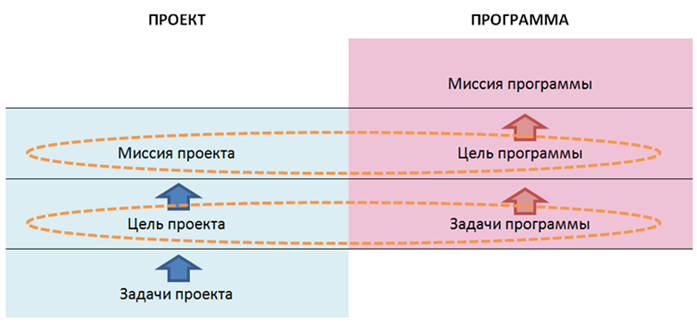 http://www.pmojournal.ru/article_link.php?id=8
22
[ пример ]
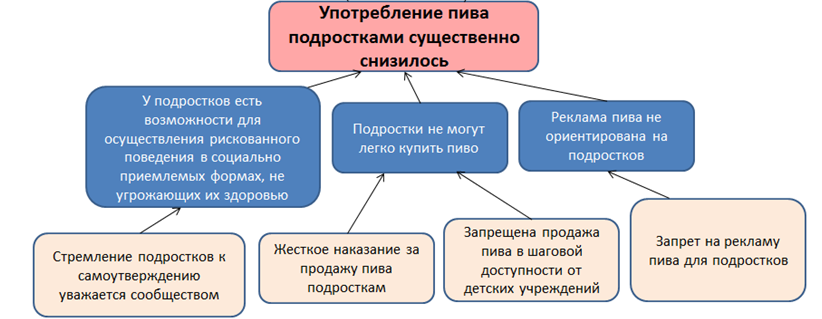 23
Согласование логики проекта, программы и инициативы
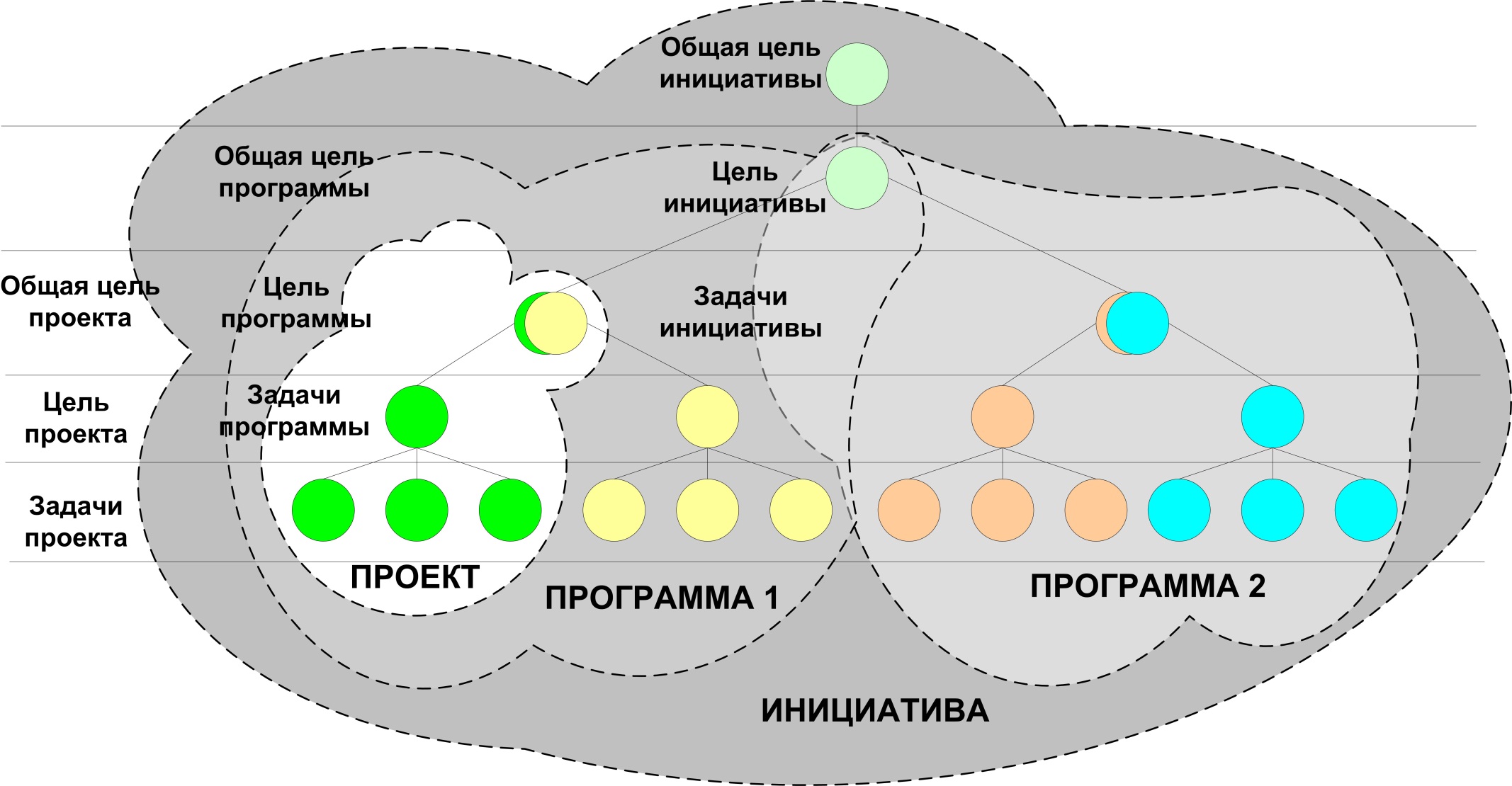 24
http://www.pmojournal.ru/article_link.php?id=8
Проект и программа…
На этапе планирования следует определить, что мы разрабатываем – программу или проект.
Программная деятельность может осуществляться только в рамках проектов. 
Программа должна иметь собственную логику.
Логика проектов должна быть согласована с логикой программы.
Корректировка логики программы может происходить в ходе ее реализации.
25
Урок 4. 
Доброе начало полдела откачало  
Если требования, связанные с оценкой, учитываются на стадии дизайна программы, то шансы получить полезные результаты оценки существенно повышаются.
26
Порядок разработки, реализации и оценки эффективности государственных программ Российской Федерации, утвержденный постановлением Правительства Российской Федерации от 2 августа 2010 года № 588

Методические указания по разработке и реализации государственных программ Российской Федерации (утверждены приказом Минэкономразвития России от 22 декабря 2010 г. № 670)
27
Паспорт государственной программы Российской Федерации (структура)
Ответственный исполнитель программы	
Соисполнители программы	
Участники программы	
Подпрограммы программы	
Программно-целевые инструменты программы	
Цели программы	
Задачи программы	
Целевые индикаторы и показатели программы	
Этапы и сроки реализации программы	
Объемы бюджетных ассигнований программы	
Ожидаемые результаты реализации программы
28
Программа «Информационное общество»
29
30
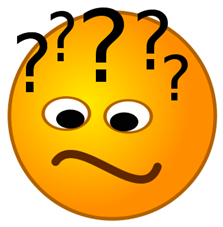 31
Урок 5. 
Гладко было на бумаге, да забыли про овраги.
Для того, чтобы дизайн программ был качественным, политическая воля является необходимым, но не достаточным условием.
Подробнее на эту тему:
http://evaluationconsulting.blogspot.com/2012/06/blog-post_28.html#more
32
Фактор 3.«Фокус» оценки
33
«Фокус» оценки должны определять будущие пользователи ее результатов
Кому нужны результаты оценки? 
Что они хотят узнать?
Как они собираются использовать полученную информацию?

На какие вопросы должна ответить оценка?
Что нужно узнать, чтобы ответить на эти вопросы?
Где и как это можно узнать?
34
… поэтому не следует проводить оценку, …
Если результаты оценки изначально никому не нужны
Если никто ничего не хочет узнать о программе
Если никто не знает, как будут использованы результаты оценки в случае ее проведения
35
Урок 6. 
Не то хорошо, что хорошо, а то хорошо, что идет к чему.
Чтобы результаты оценки были полезны, начинать следует с выяснения того, кто заинтересован в получении результатов оценки, что именно эти люди хотят узнать и как они собираются использовать полученную информацию.
36
[ пример ]
Где осуществлялся проект
Где замеряли эффект
37
Урок 7. 
Где кабачок, там и мужичок.
Оценивать нужно то, на что реально воздействует программа и там, где это воздействие осуществляется. Иначе результаты оценки вряд ли пригодятся.
38
«Узелки на память»
Урок 1. Каковы сами, таковы и сани. 
Урок 2. В чужой монастырь со своим уставом не ходят.  
Урок 3. Честное здравствование сердцу на радость. 
Урок 4. Доброе начало полдела откачало.  
Урок 5. Гладко было на бумаге, да забыли про овраги.
Урок 6. Не то хорошо, что хорошо, а то хорошо, что идет к чему.
Урок 7. Где кабачок, там и мужичок.
39
Контактная информация:
Сайт: www.processconsulting.ru  
Блог (рус.): http://evaluationconsulting.blogspot.com/ 
Blog (Eng.): http://alexeykuzmin.blogspot.com/
40